Castilla y León
Feat el portugal
Territorio geografia y politica
,Población : 2 558 453 hab,
,6e mas populao provencia de Espagna
,Mas grande provencia de Espagna 
occupando 20 %
.Valladolid es la capital.

,El presidente actual de Castilla y Leon es Juan
Vicente Herrera desde 2001
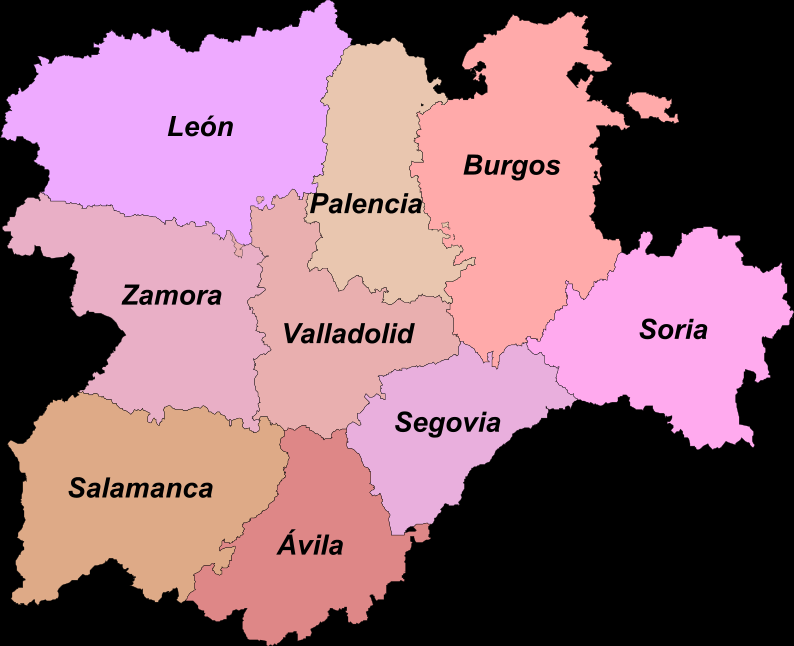 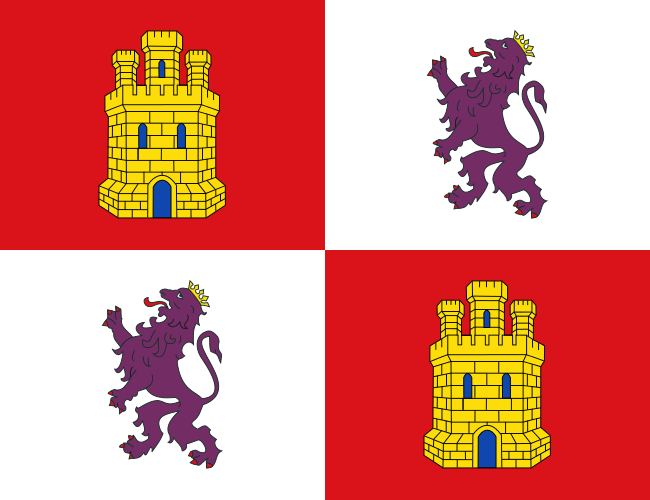 Historia y Lenguas
La historia
Las lenguas
.Idioma oficial : Castellano
.Otros idiomas : Leonés y gallego
.Resultado de una unión
.En la prehistoria Castilla y Leon era habitada con pueblos.
. Antes de la llegada de los romanos, se sabe que los territorios que conforman hoy Antes de los romanos, Castilla y Leon estaba ocupado con pueblos celtas.
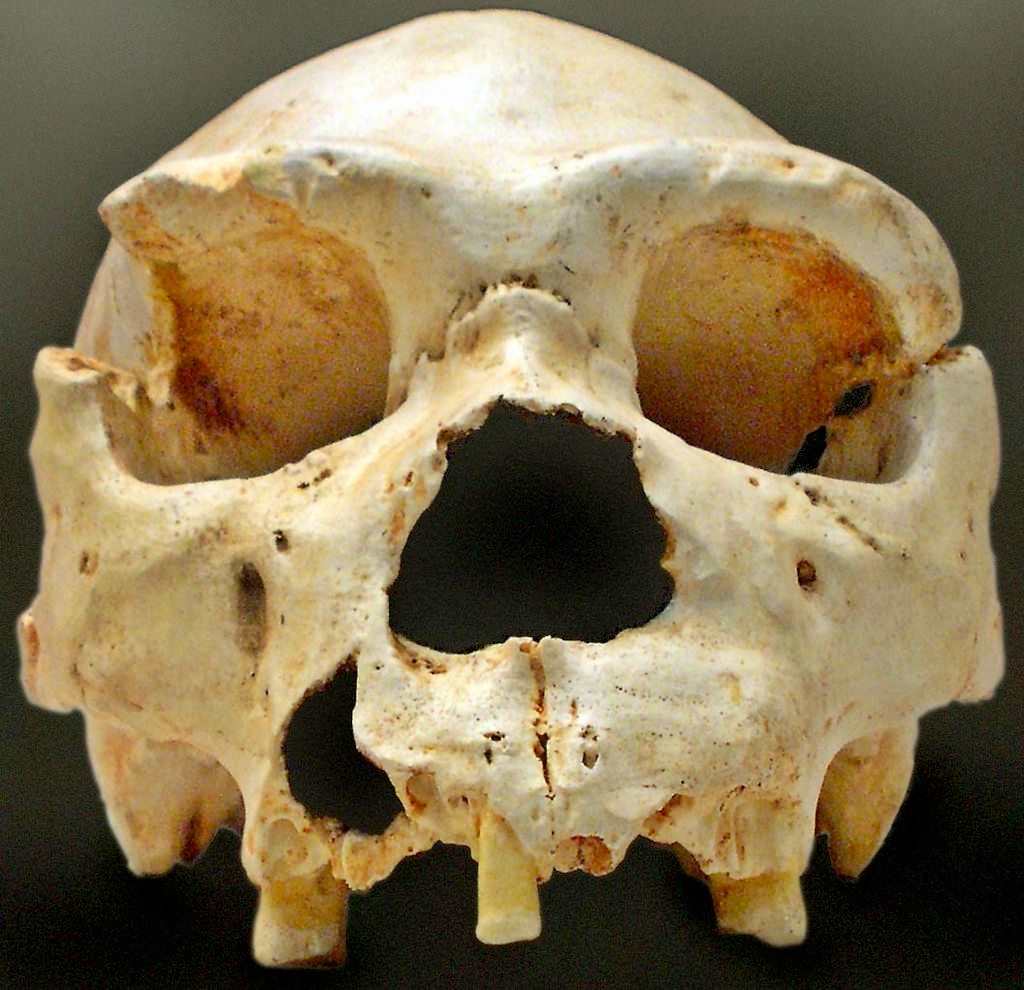 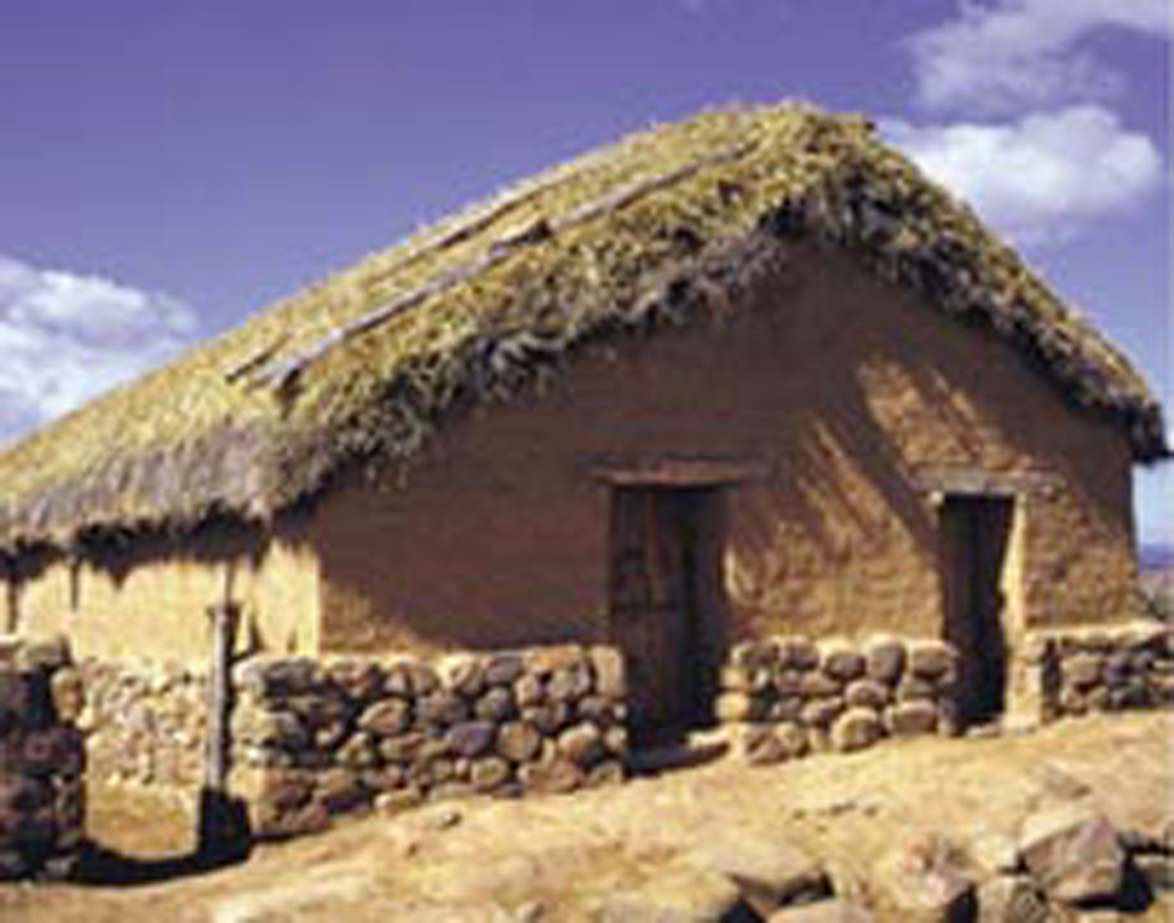 Educacion
.Educación en Castilla y León superior a la media española
. Resultados alumnos de Castilla y León mejores
Hay muchos universidades en Castilla y Léon
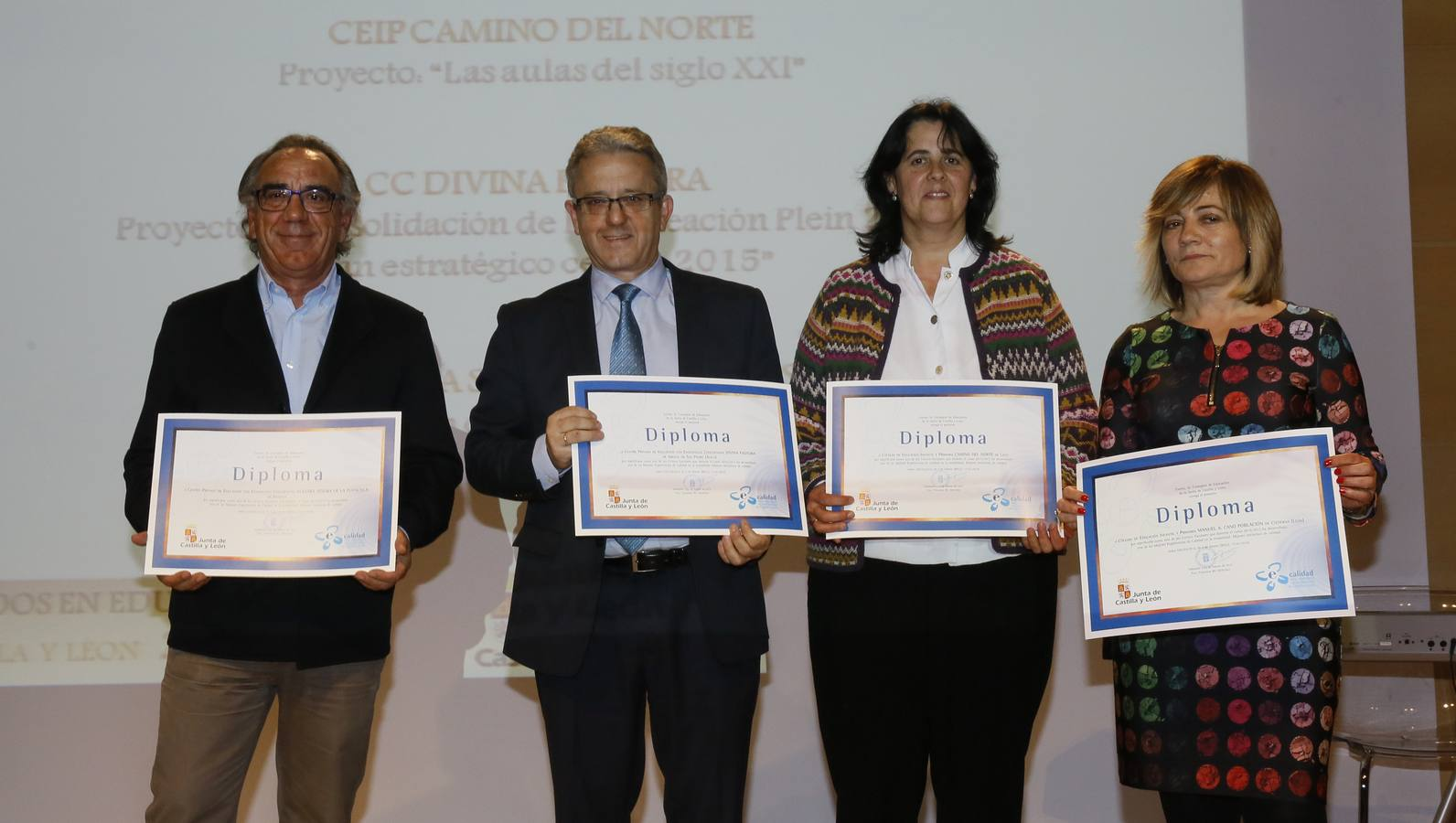 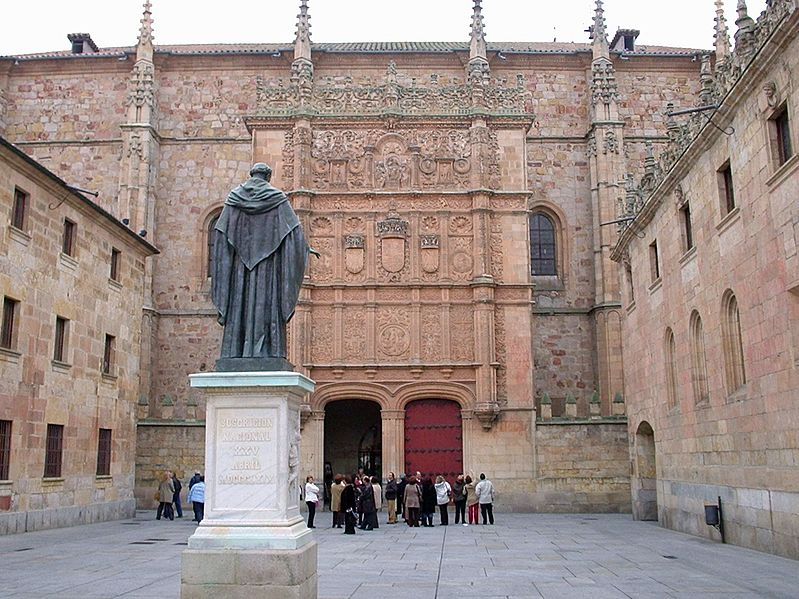 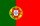 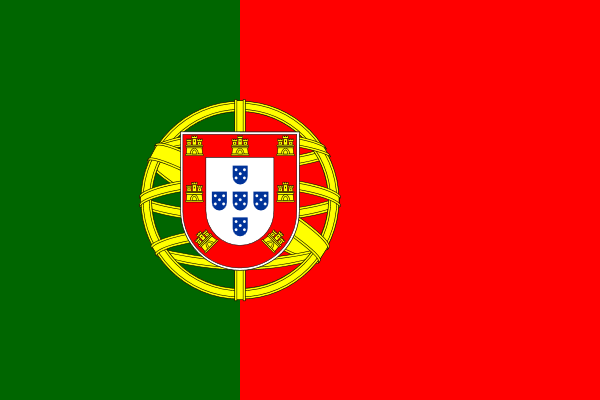 Sitios turísticos
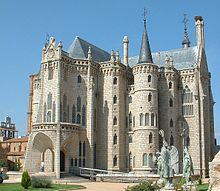 Segovia
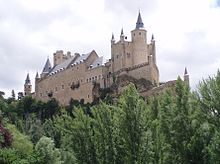 Palacio Episcopal de Astorga
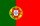 Comida
Cochinillo al horno
Salchicha de Zaratan blanca y roja
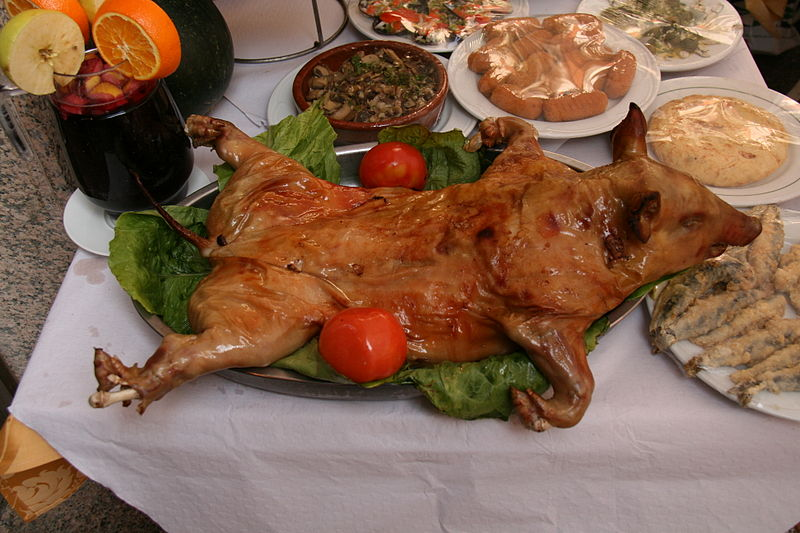 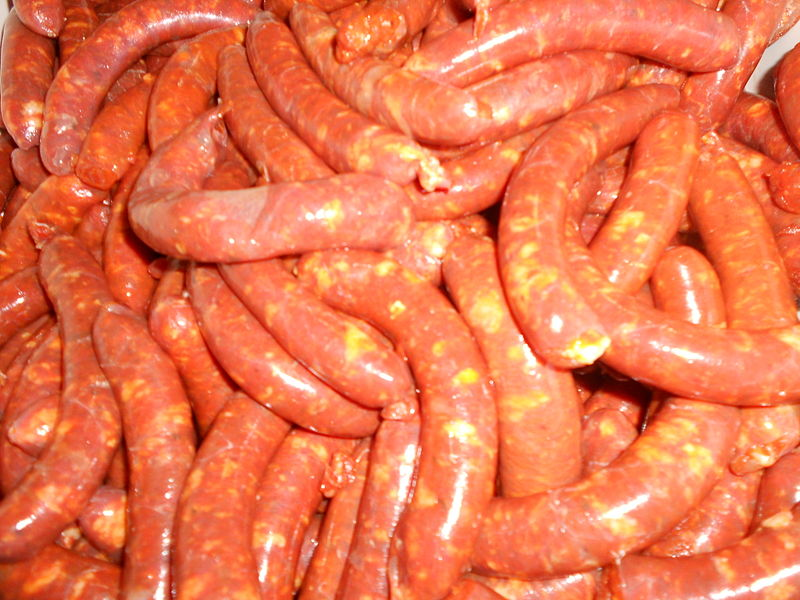 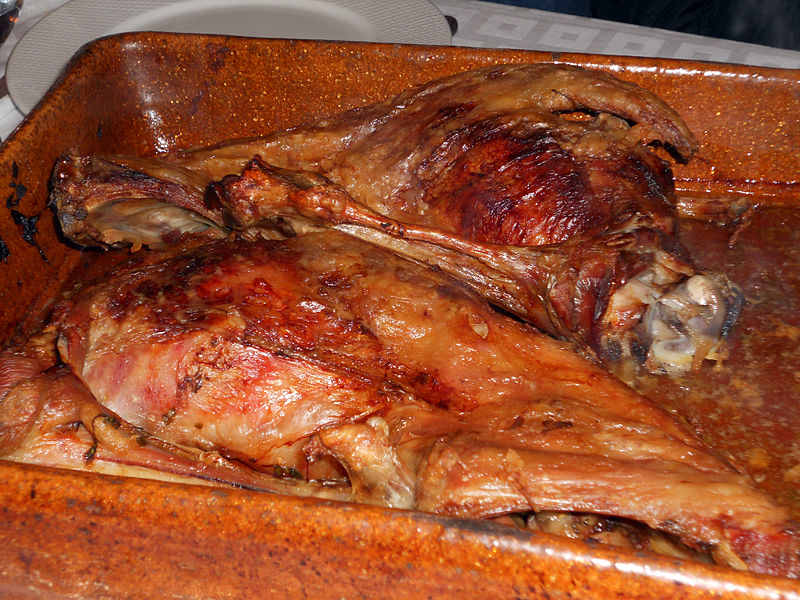 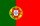 Lechazo asado
Fiestas
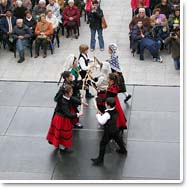 . Fiesta de La Charrada
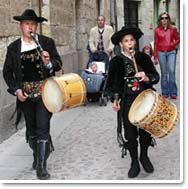 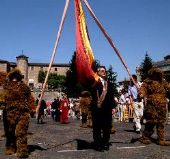 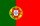 . Los Hombres de Musgo
Personajes famosos
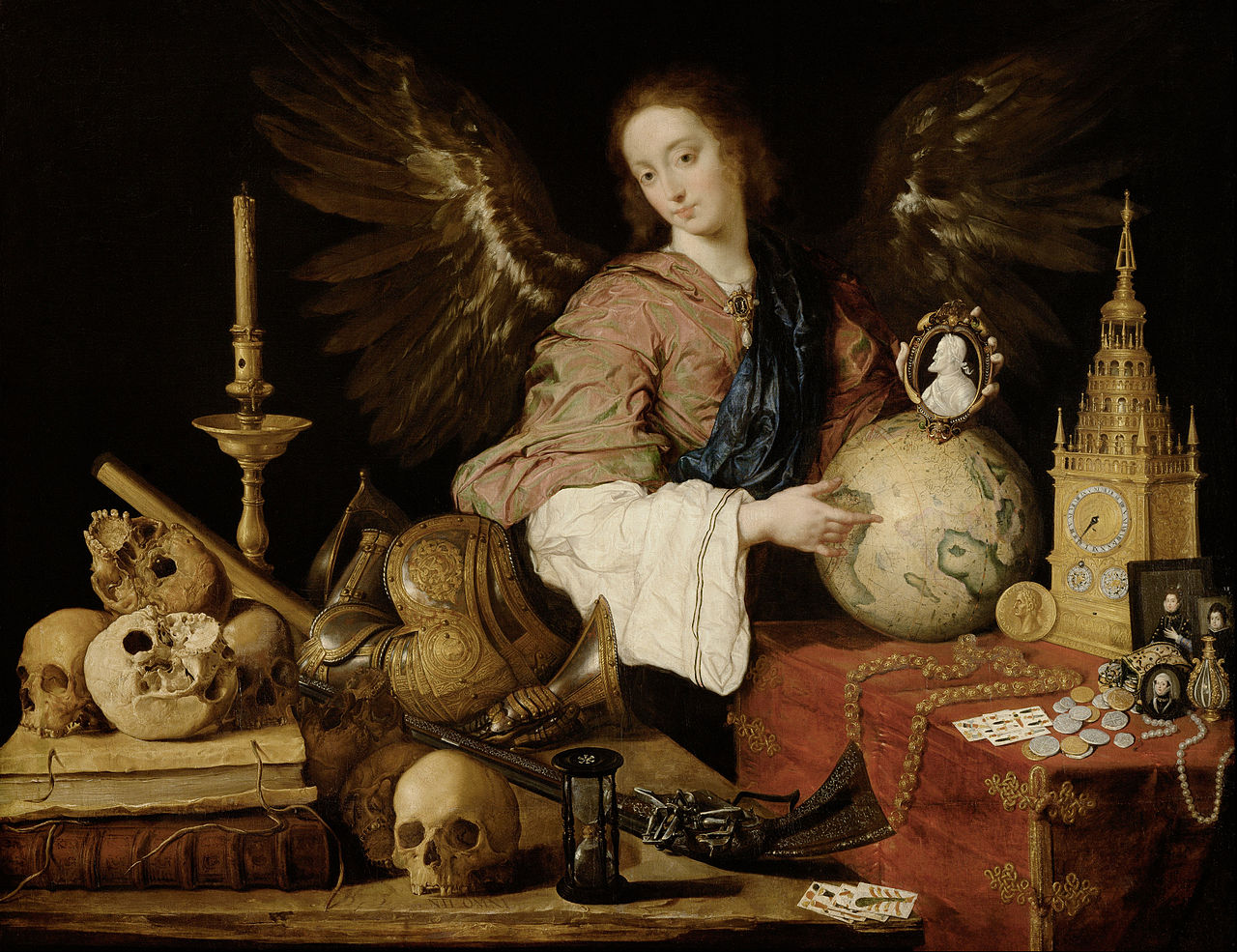 Miguel Debiles
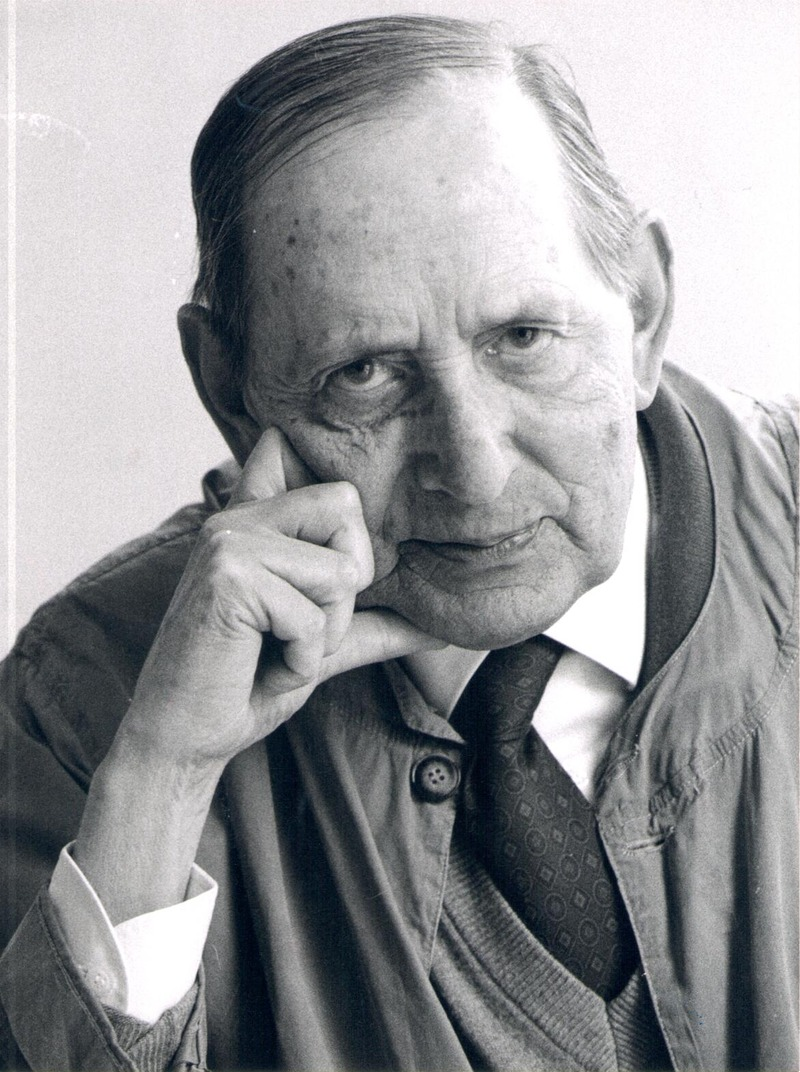 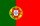 Alegoría de la vanidad, Museo de Historia del Arte, Viena.